A partir de quand peut on..doit on penser à l’atterrissage ???
Marc Gentili

                                                    Saint-Grégoire
DÉCLARATION DE 
LIEN D’INTÉRÊT
Je déclare avoir potentiellement les liens d’intérêt suivants : 
 je participe au projet d’étude de la SFAR sur l’AR senior et je soutiens les  souhaits de poursuite d’activité
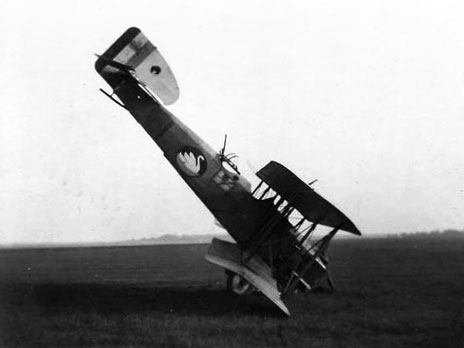 Ordonnances de 1945
La carrière
La carrière
De Bakey
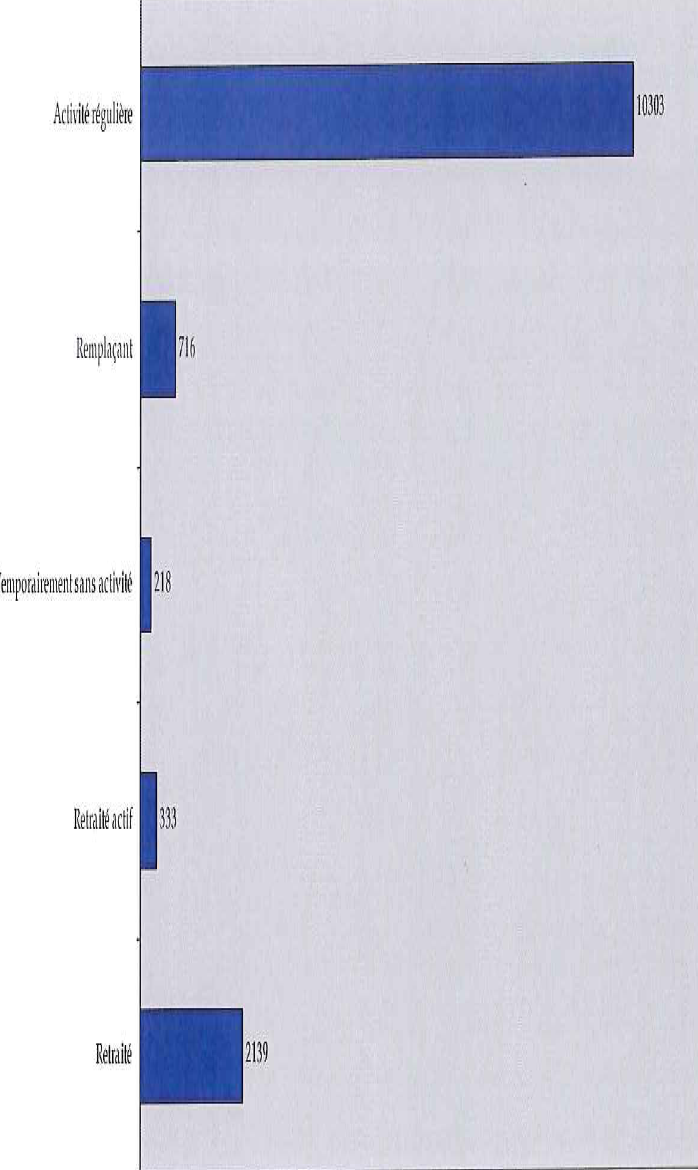 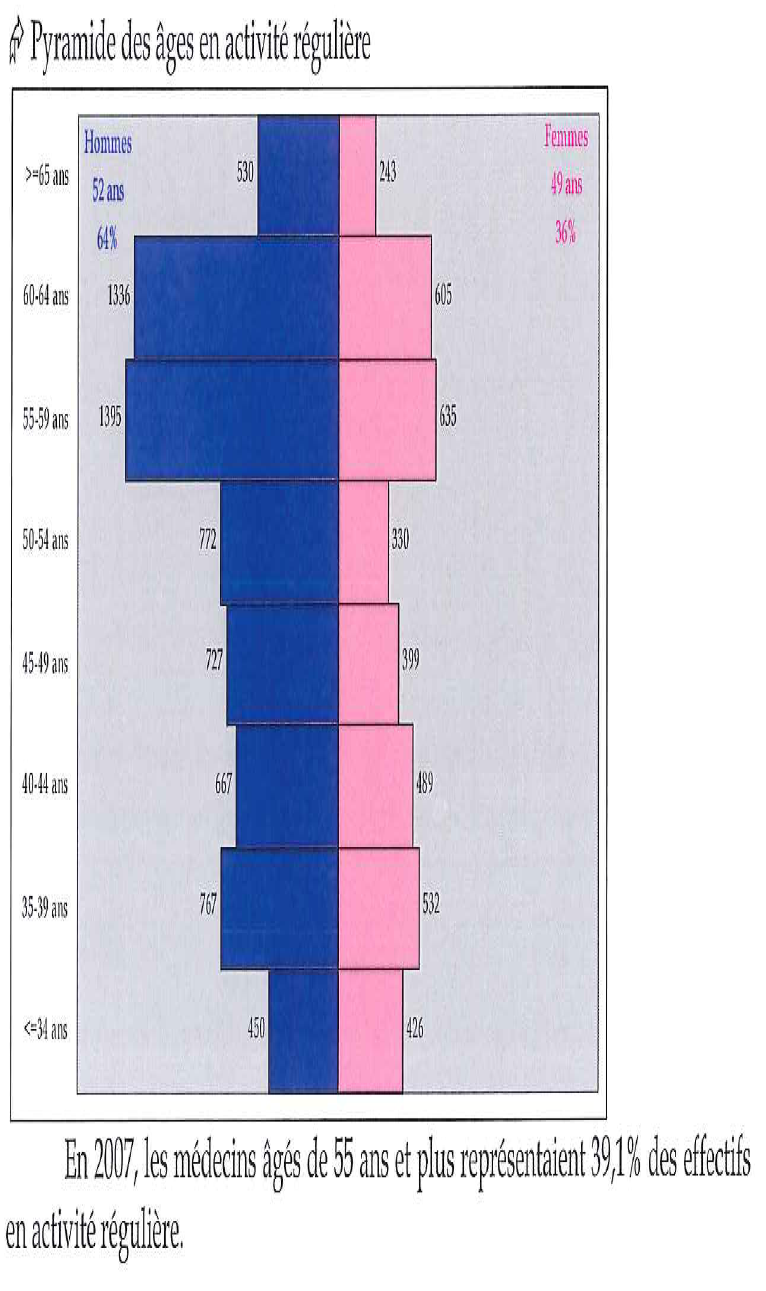 AR libéraux en activité
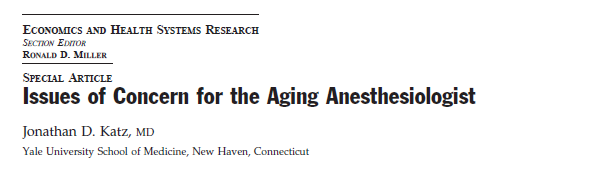 Combien d’année de retraite ?
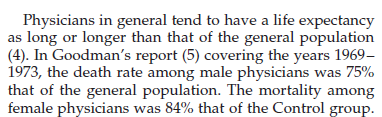 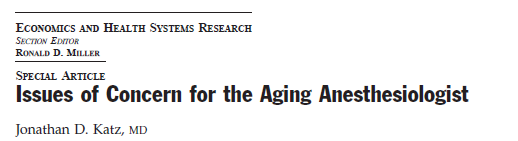 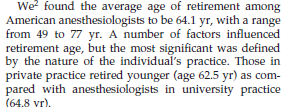 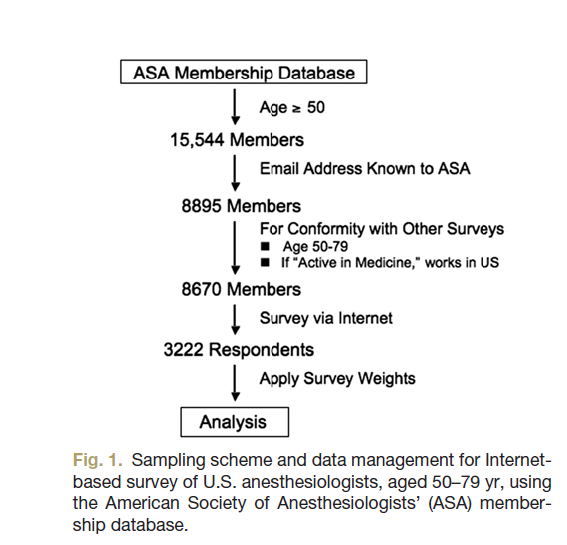 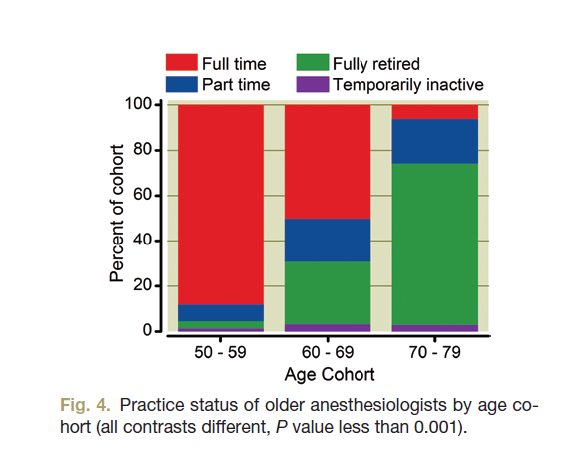 Combien d’heures/ semaine ?
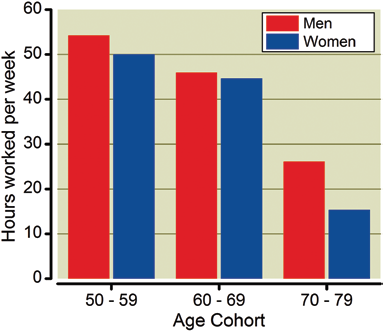 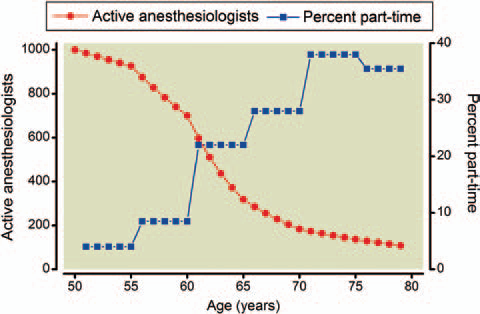 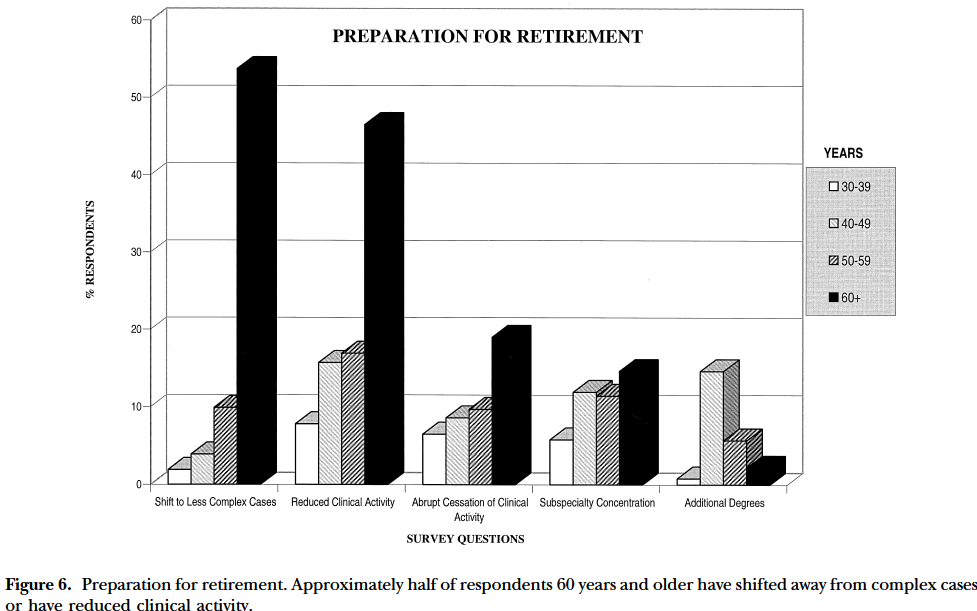 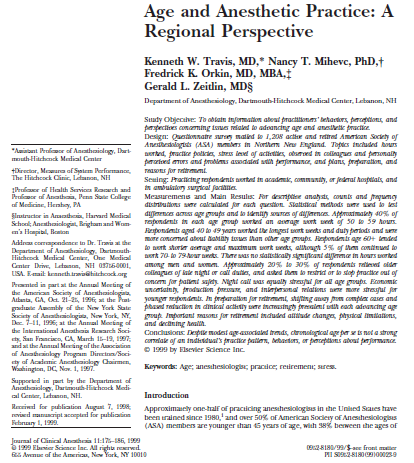 Combien d’heures/semaine ?
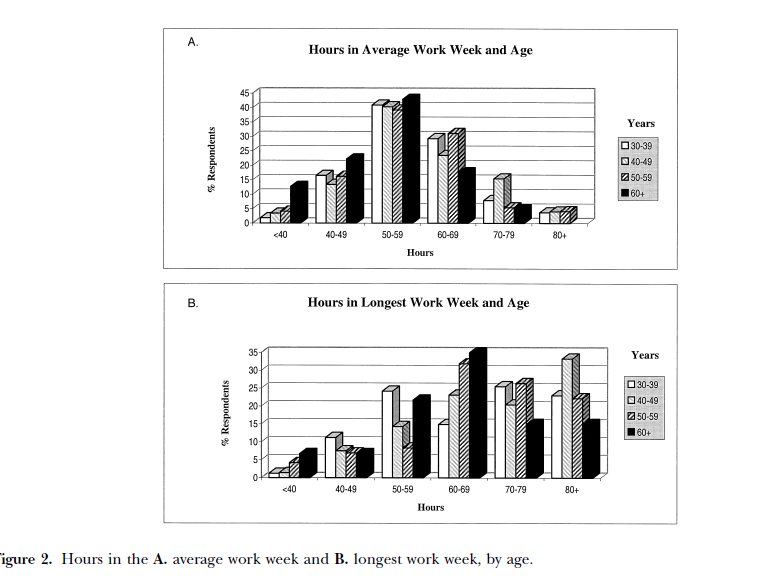 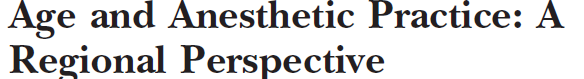 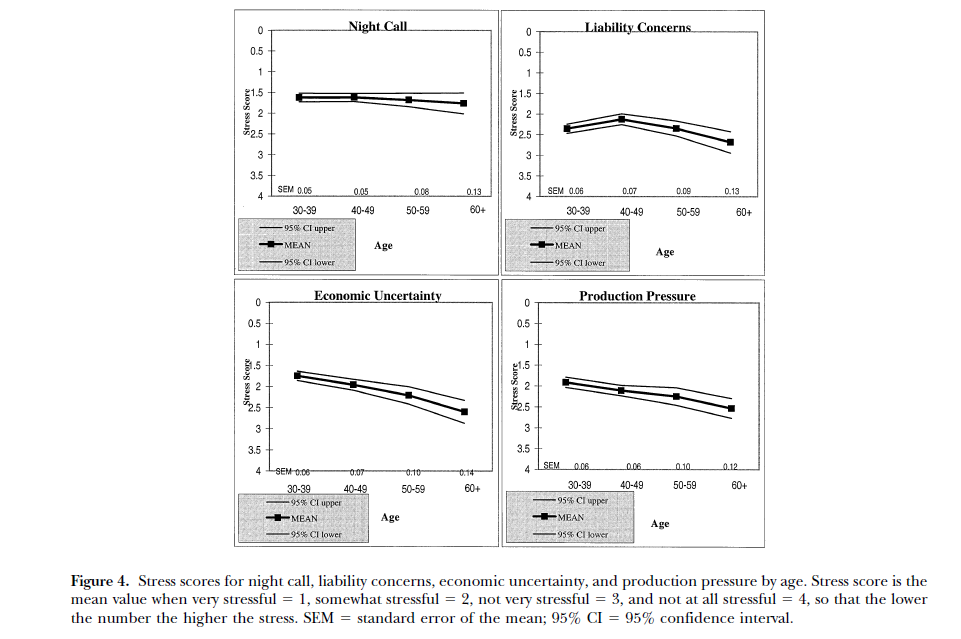 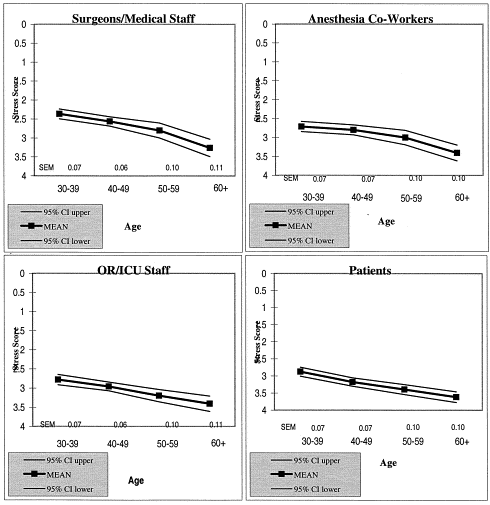 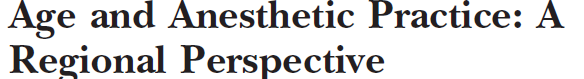 Pourquoi continuer après 65 ans?
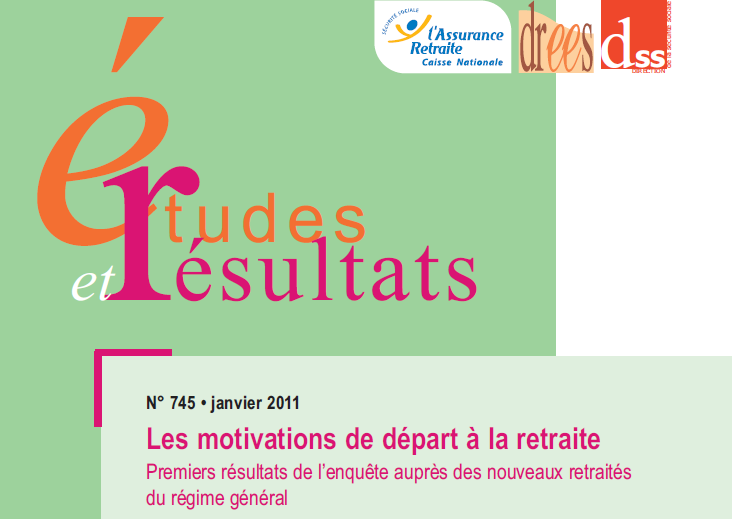 21% veulent poursuivre: pourquoi?
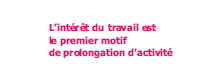 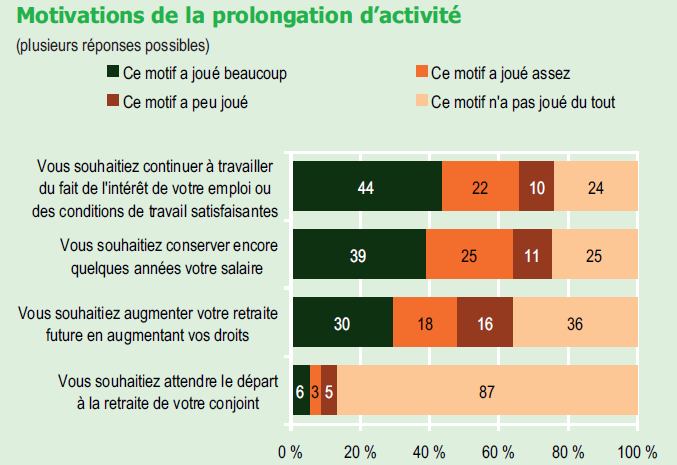 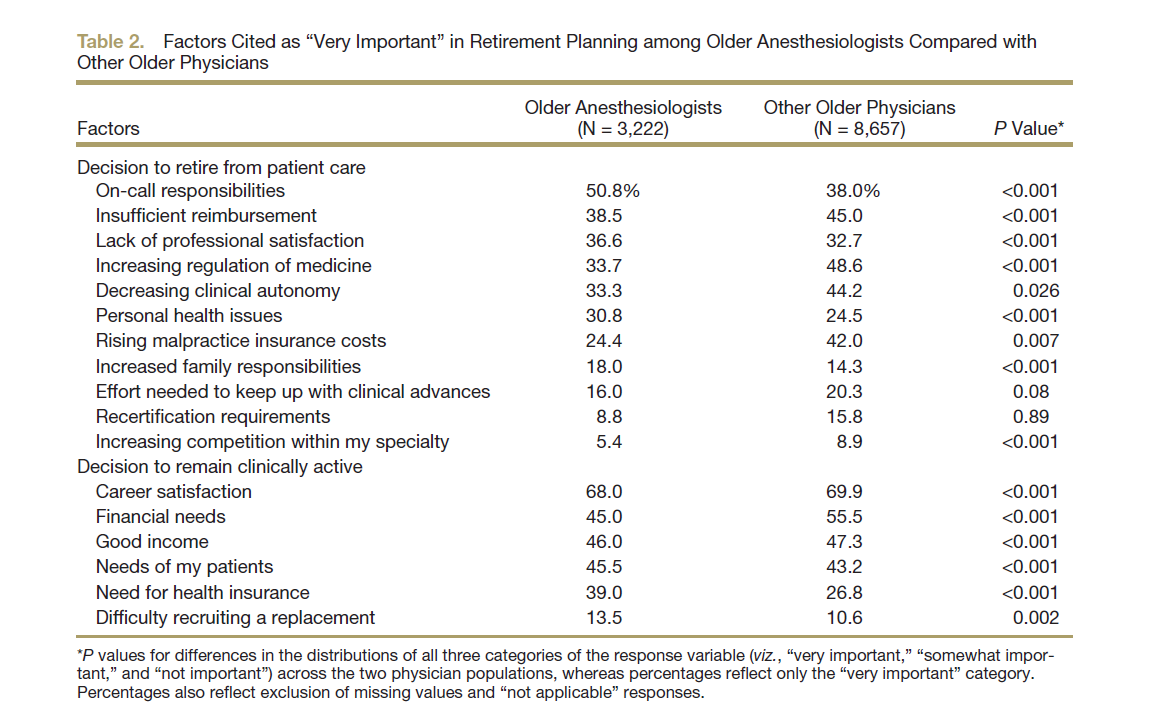 Et ceux qui veulent s’arrêter?
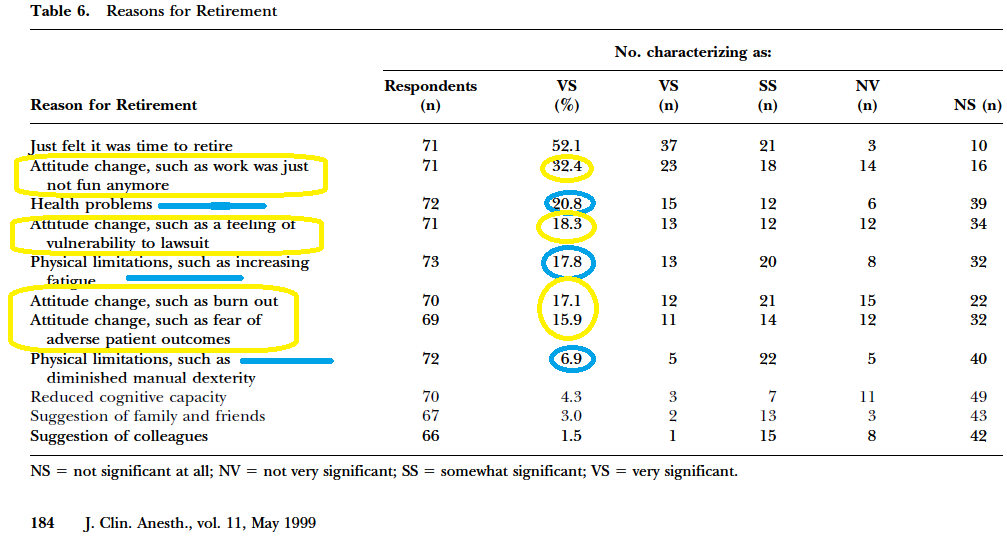 Pourquoi continuer après 65 ans?
Pas de problème physique
Pas de stress excessif
Maintenir ses revenus
Par plaisir
Garder ses neurones?
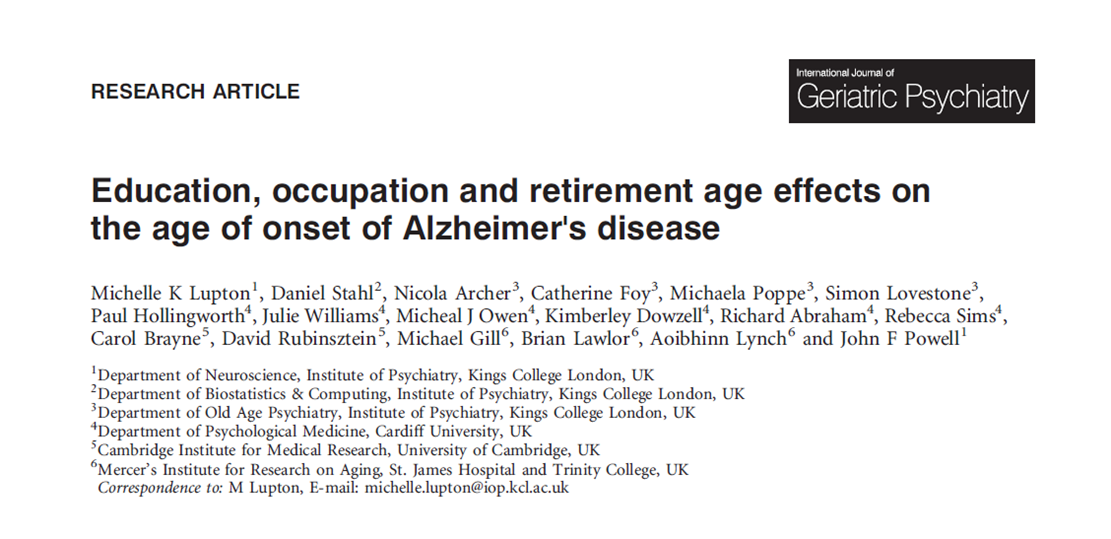 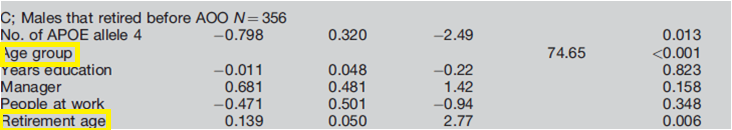 Continuer après 65 ans c’est donc bon pour le  docteur

Est-ce bon pour le patient?
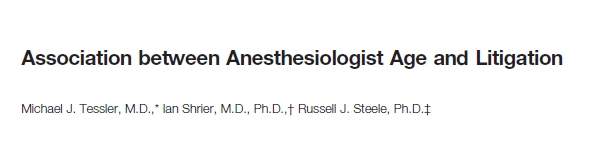 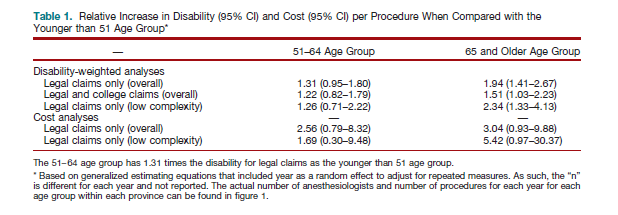 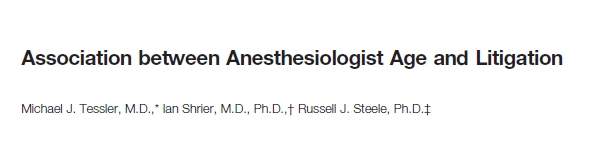 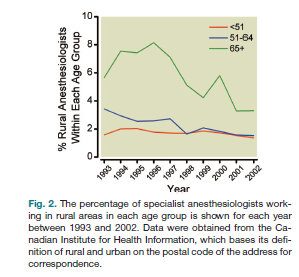 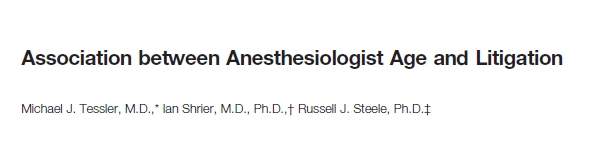 Day et al. demonstrated that older physicians performed as well as their younger counterparts on examinations as long as the questions were directed at knowledge that had not changed since they were trained.
Perhaps the most controversial question that still remains unanswered, given abundant data to the contrary, is why the “grandfather status” remains? It is an honor and a privilege to have no defined retirement age in medicine.
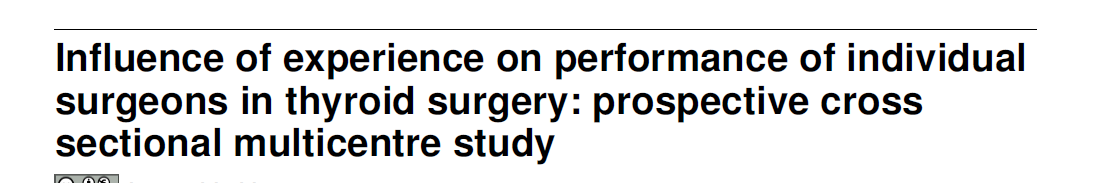 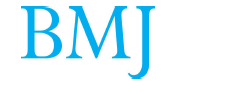 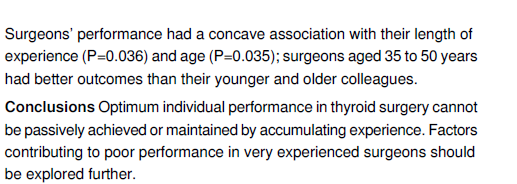 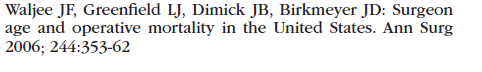 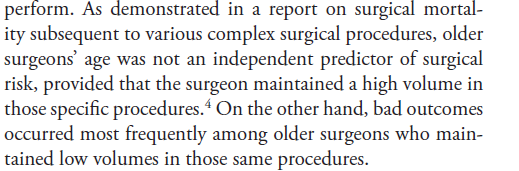 Age et perte capacités
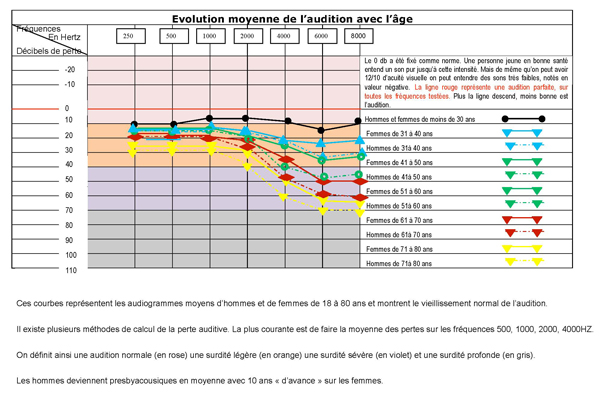 Marathonrecords de France M40 2h10'32. M45 2h24'39. M50 2h32'51. M55 2h38'49. M60 2h42'22 M65 2h42'22 M70 3h26'37. M75 3h37'15. M80 4h33'40.
Capacités d’apprentissage persistent-elles?
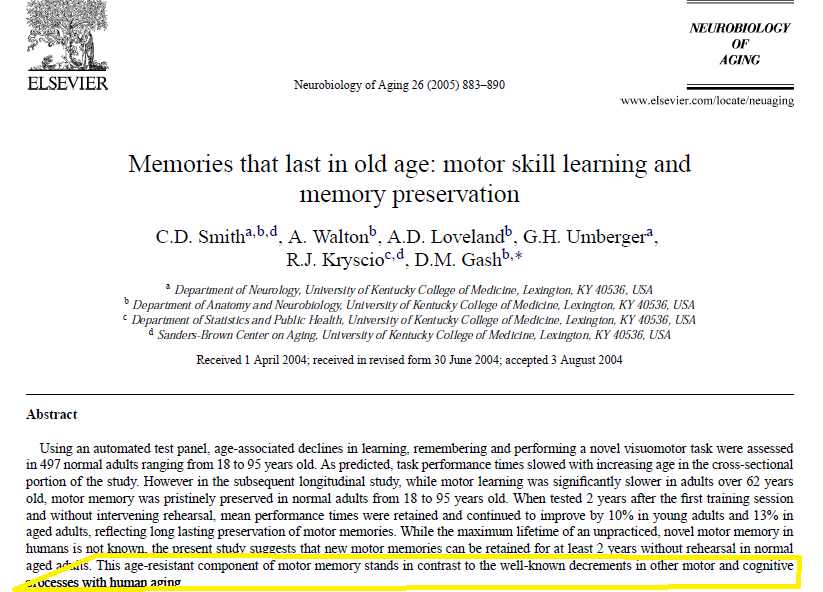 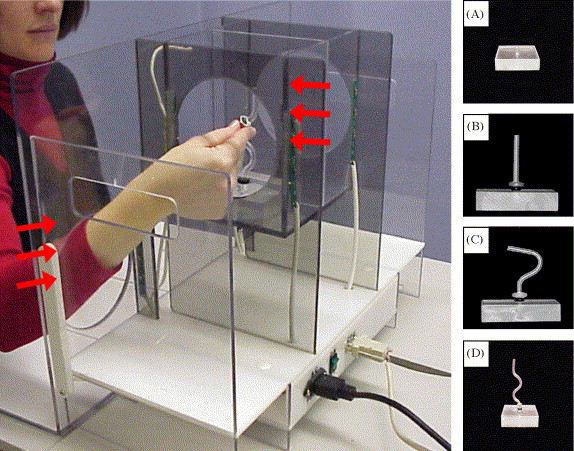 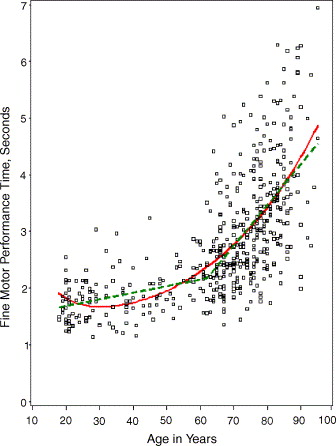 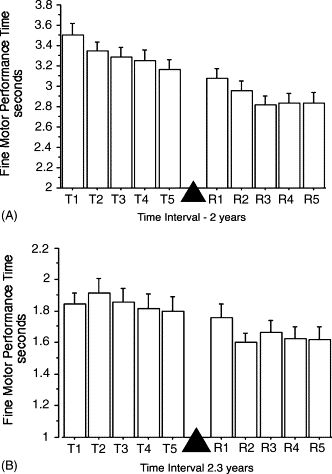 Et le comportement?
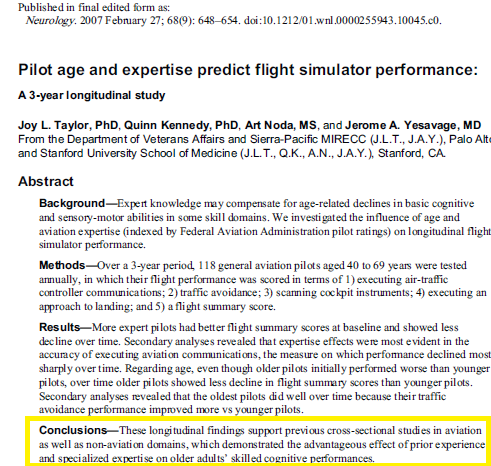 The Roles of COMT val158met Status and Aviation Expertise in Flight Simulator Performance and Cognitive AbilityQ. Kennedy,      Behavior Genetics 2011
Pilots with the met/met genotype benefited more from increased levels of expertise than other participants on a traffic avoidance measure, which is a component of flight simulator performance. These preliminary results indicate that COMT val158met polymorphic variation can affect a real-world task.
Quelles sont les limites?
Qui siffle la fin du match?
Qui siffle la fin du match?L’entourage ou la personne elle-même?
Nécessité évaluationextérieure
Back to simulator
Conclusion
Poursuivre peut être bénéfique pour l’anesthésiste
Il peut également l’être pour les patients
Mais il existe un variabilité interindividuelle
Et une fin à toute chose
Autoévaluation et l’évaluation par l’entourage sont aléatoires
Une évaluation extérieure est nécessaire
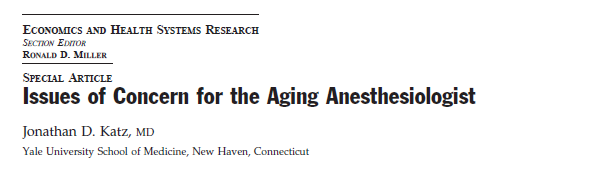 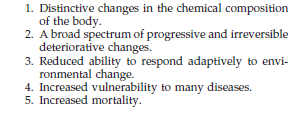 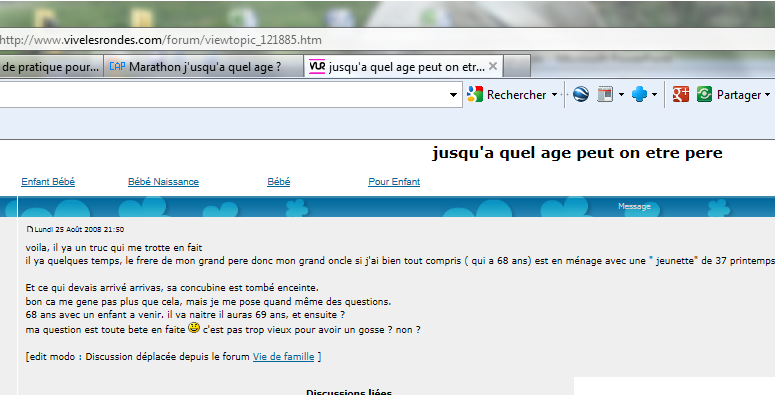 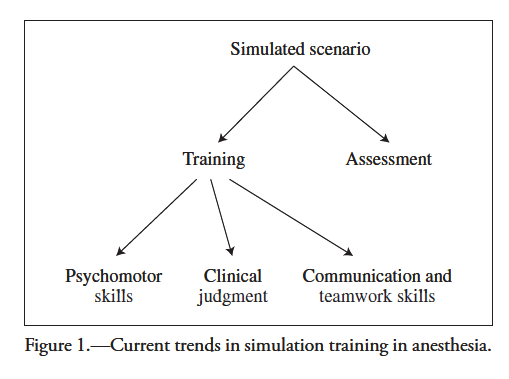 Pratiquer après 65 ans peut être bénéfique pour les anesthésistes et pour les patients
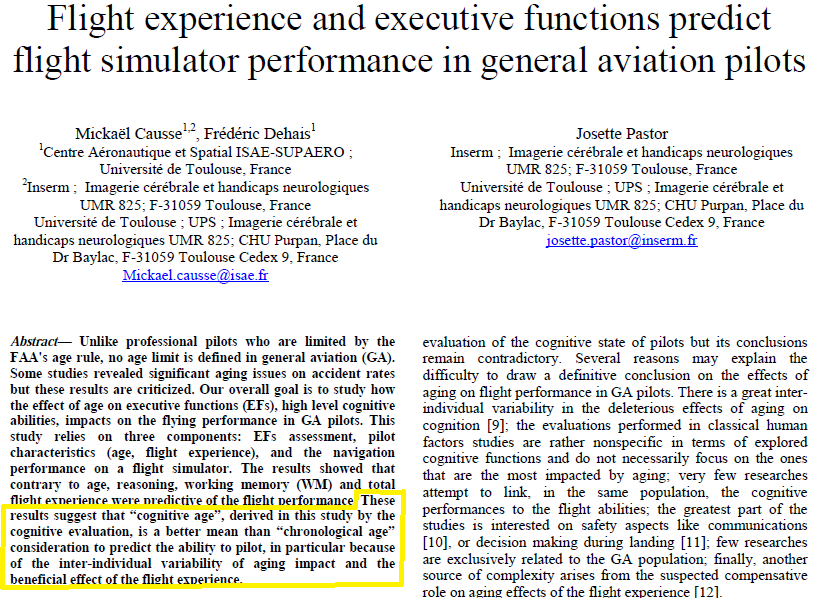 Perte moyens physiques est variable+gain en expérienceque fait le tout?
Mais pourquoi attendre 65 ans pour évaluer les anesthésistes?
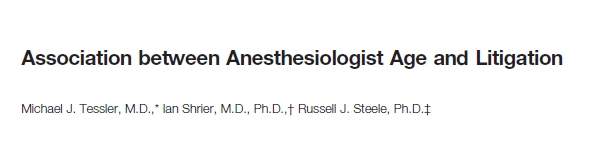 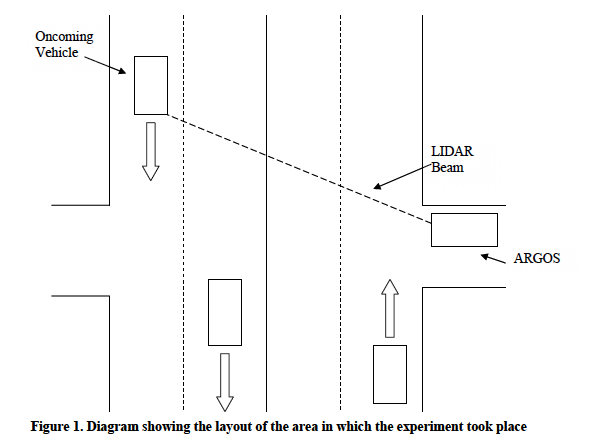 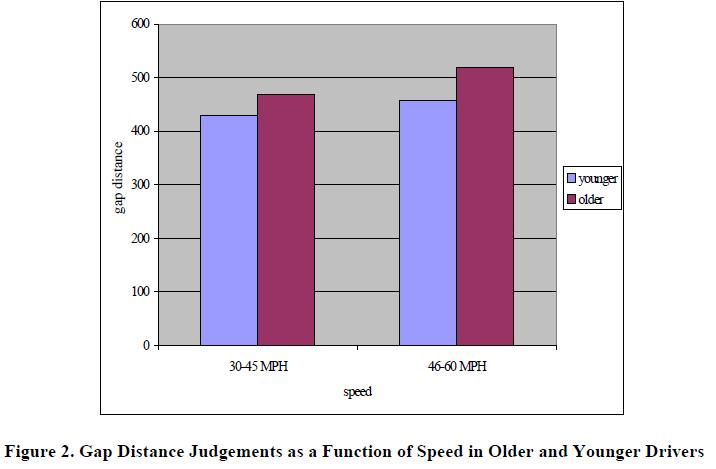 Table 2
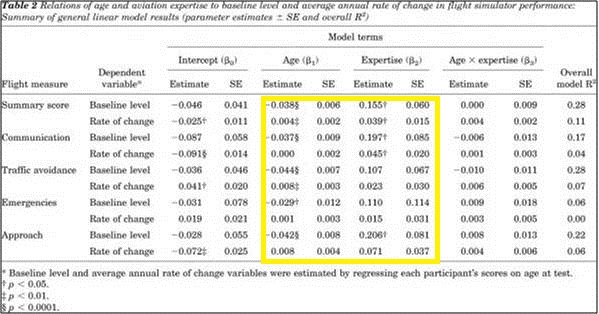 Table 2  Relations of age and aviation expertise to baseline level and average annual rate of change in flight simulator performance: Summary of general linear model results (parameter estimates +/- SE and overall R2)
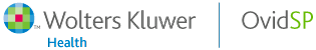 ©2007 American Academy of Neurology.  Published by LWW_American Academy of Neurology.
2
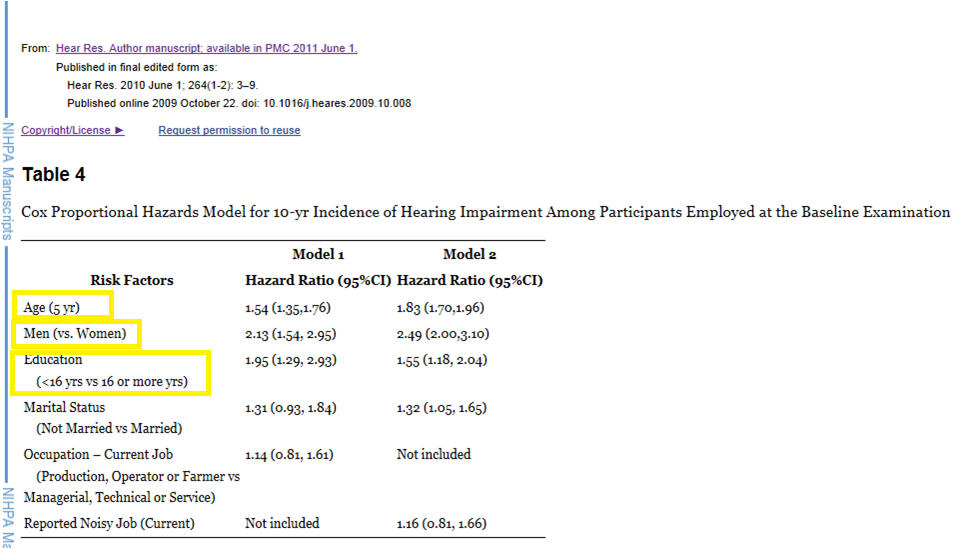 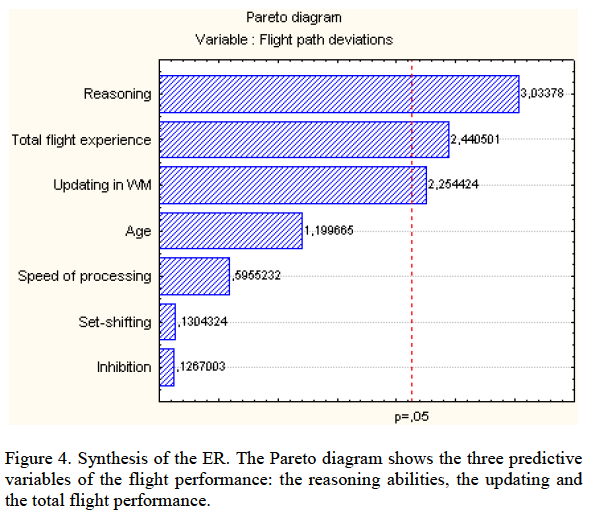 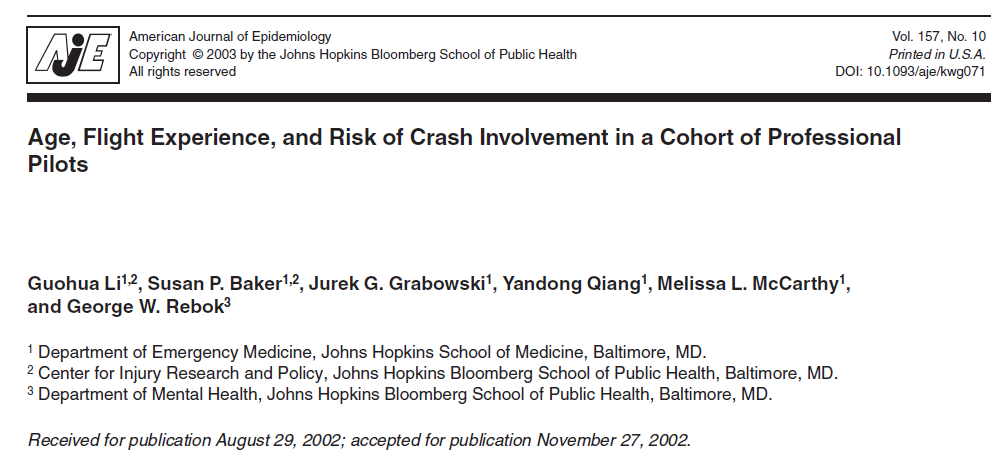 Recent study about almost 80% of Canadian anesthesiologists with three groups, less than 51, 51-64 and over 64,found a higher frequency of litigation and a greater severity of injury in patients treated by anesthesiologists in the 65 and older group.
 

Whether the disability weighted
rates increased with aging, though the associated costs were highest in
the 51–64 age group (less than51: $2,435 per 1,000 procedures; 51–64: $28,893 per 1,000 procedures; 65 and older: $12, 372 per 1,000 procedures).
FIGURE 1. Age-adjusted relative risk of crash involvement according to baseline total flight time among commuter air carrier and air taxi pilots, United States, 1987–1997.
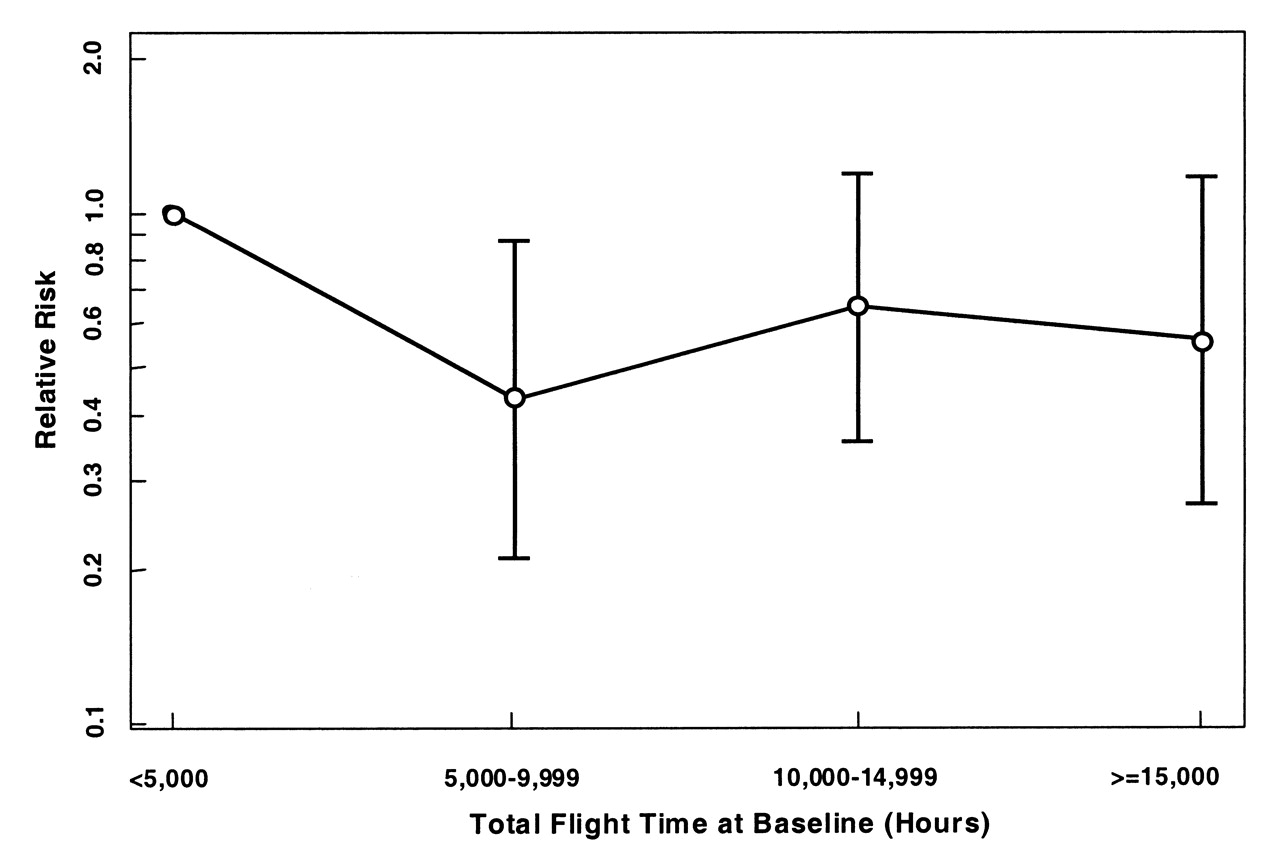 Li G et al. Am. J. Epidemiol. 2003;157:874-880
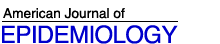 ©2003 by Oxford University Press
[Speaker Notes: FIGURE 1. Age-adjusted relative risk of crash involvement according to baseline total flight time among commuter air carrier and air taxi pilots, United States, 1987–1997. Bars, 95% confidence interval.]
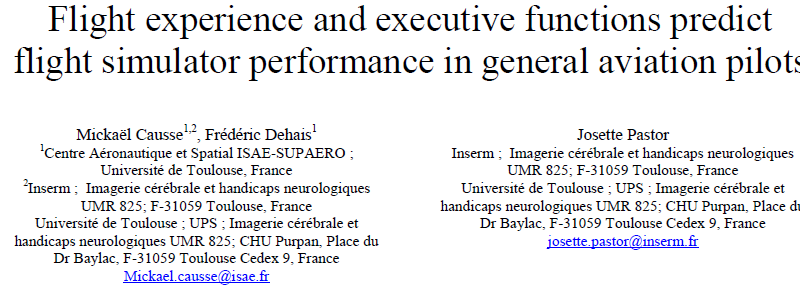 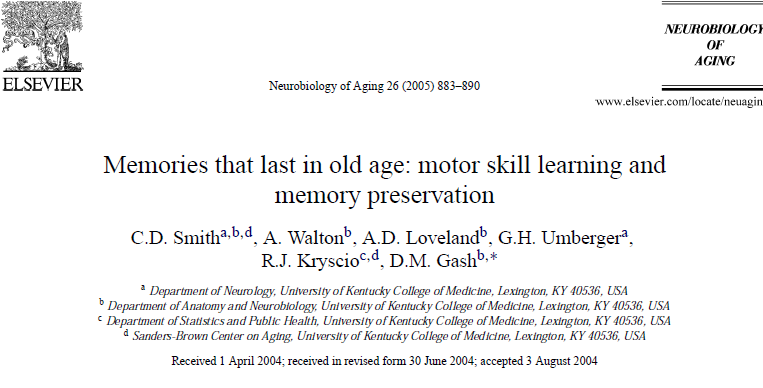